Welcome 
To My Dream School
Kasba Govt. Girls High SchooL
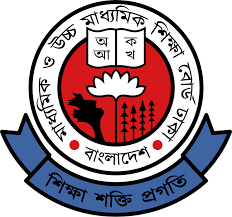 Presentation On
Plan , Proposal And Budget to make My school as a smart school
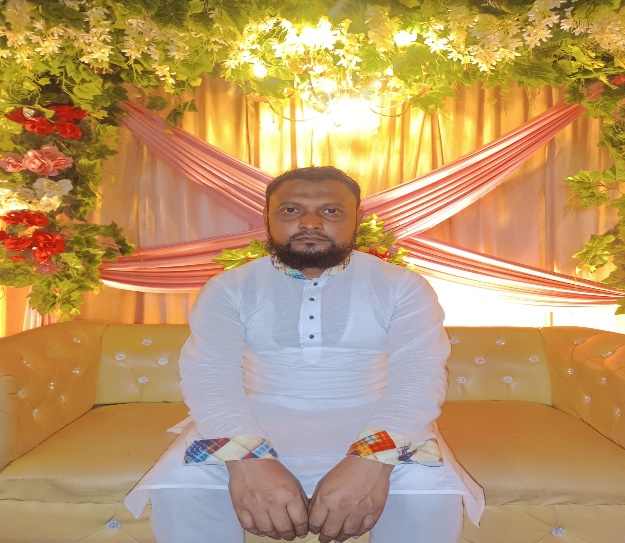 Presentated by :
MD KHAIRUL ISLAM
Assistant Teacher
Kasba Govt. Girls High School
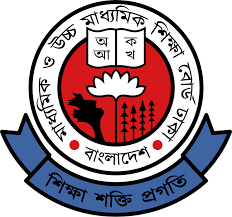 Introduction to my school:
School Name : Kasba Govt. Girls High School 
Established In 1973 
EIIN Number : 103338 
Phone No : 029860785 
Email : kgghsinfo1986@yahoo.com
Website : https://kgghs.edu.bd/ or
https://kasbagirls.gov.bd
Kasba,Brahmanbaria
Cocurriculum Activities:
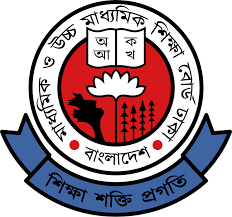 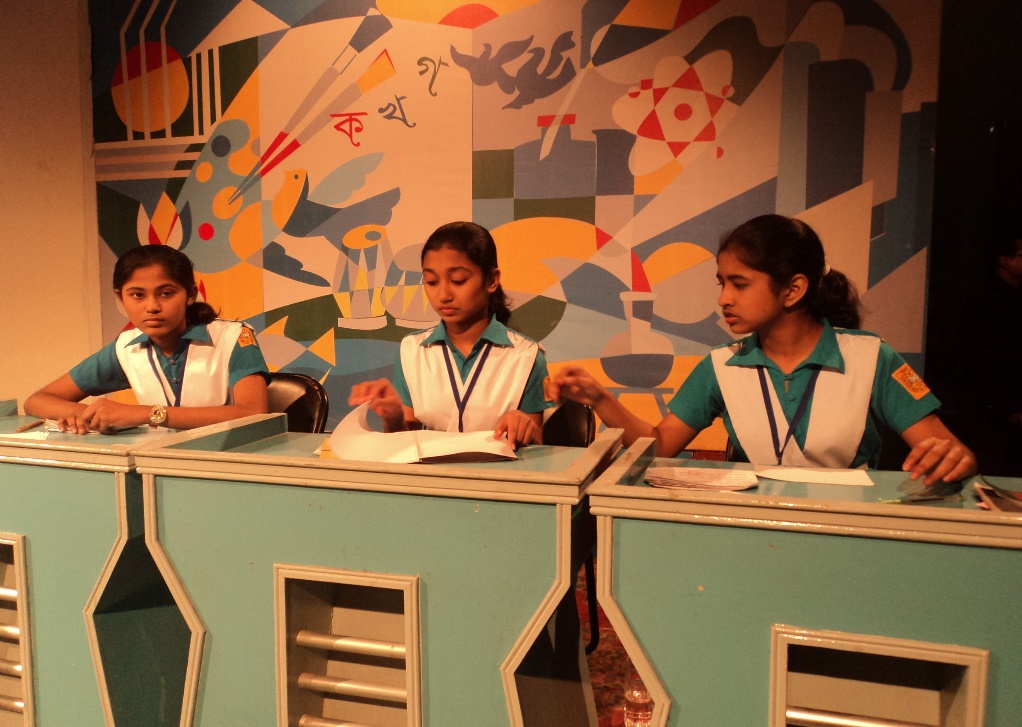 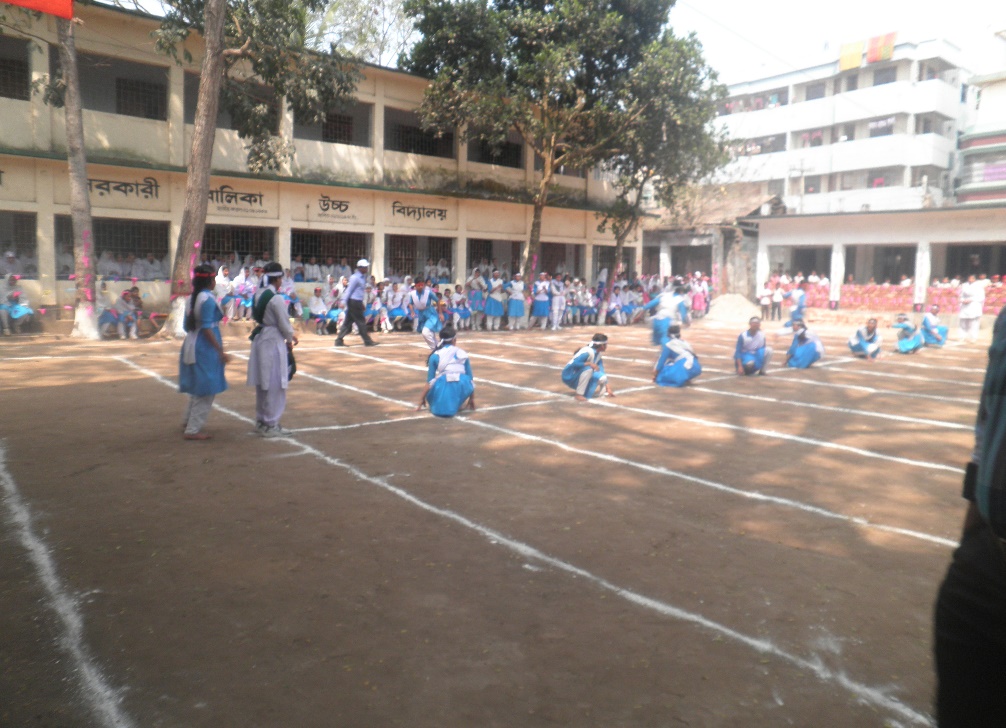 খো খো খেলা
জাতীয় টেলিভিশন বিতর্ক
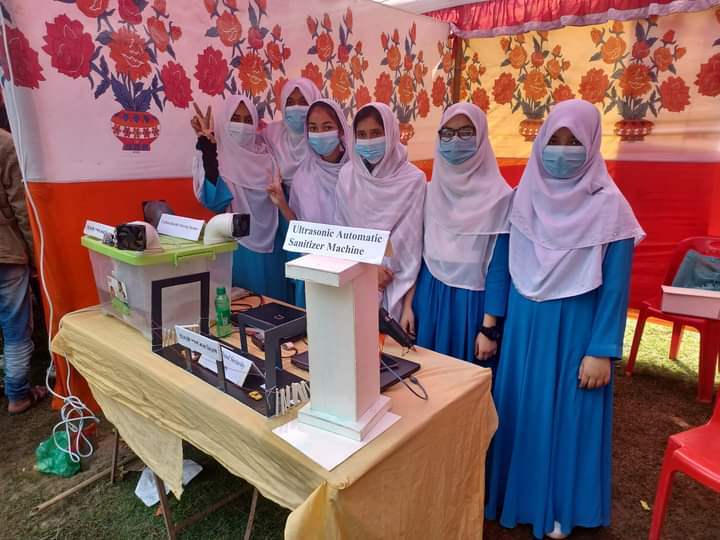 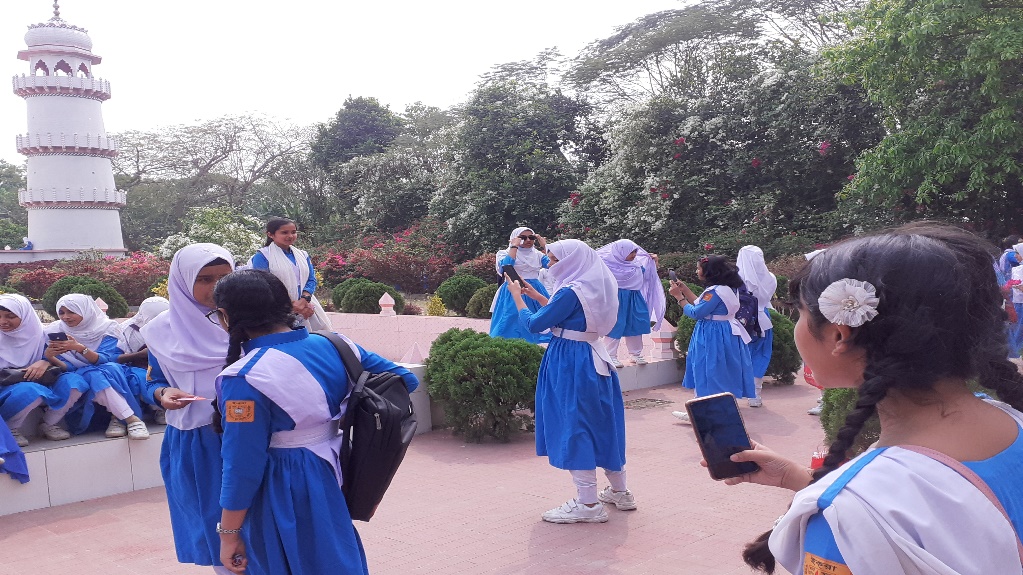 বিজ্ঞান মেলা
তাজমহল পরিদর্শন
How to change the campus to create a smart school
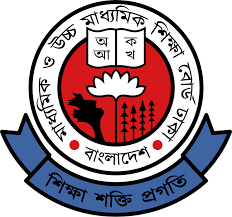 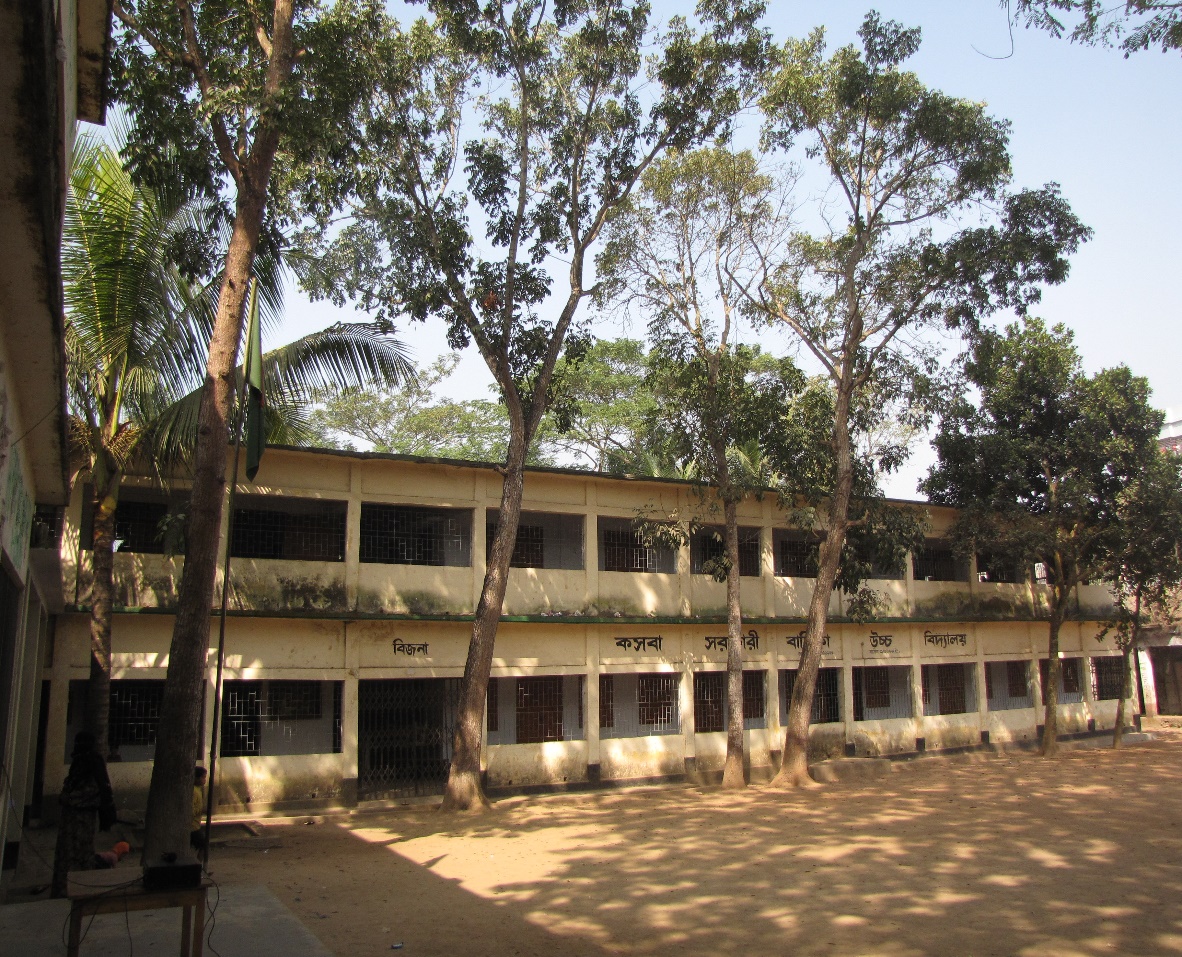 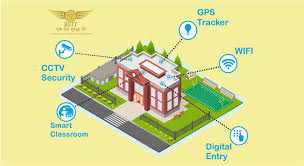 Present Campus
Smart Campus
How to change the class room to create a smart school
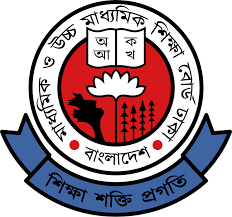 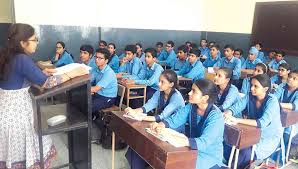 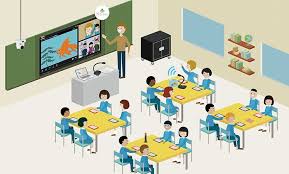 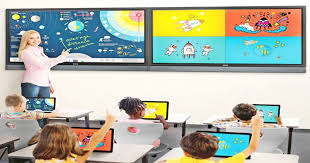 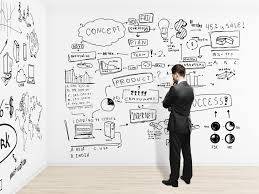 Smart Board
White Board
How to change the library to create a smart school
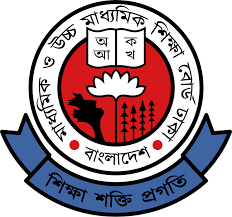 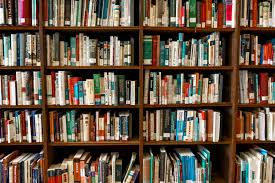 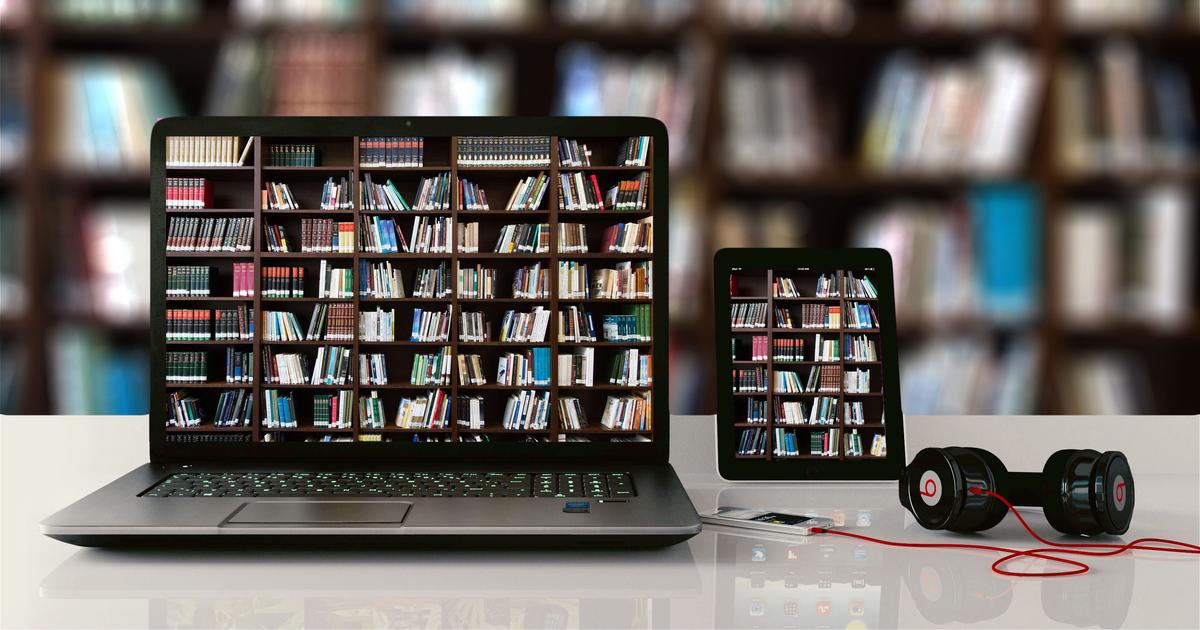 Future Library
Present Library
How to change the labratory to create a smart school
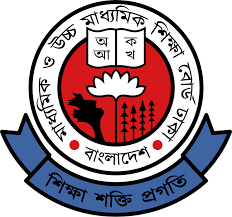 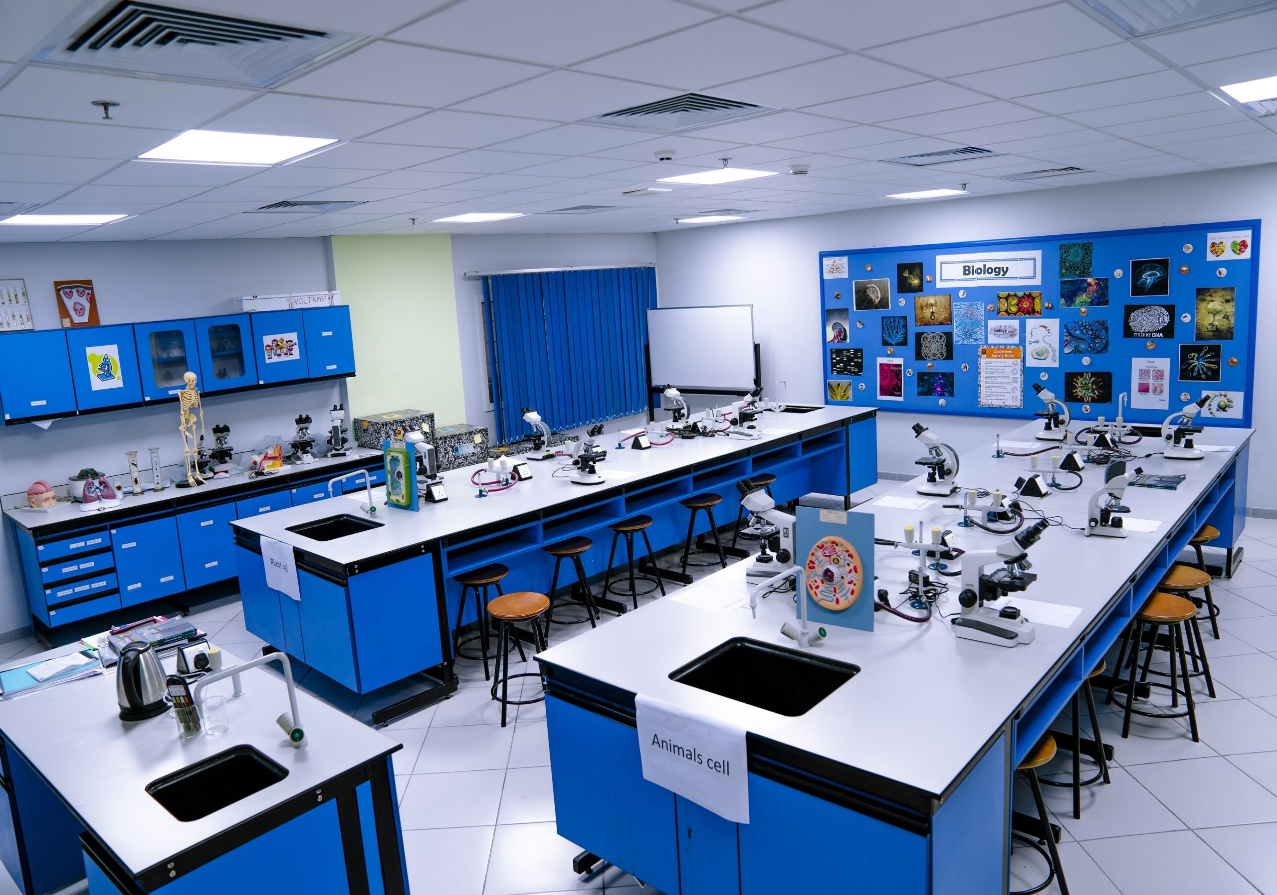 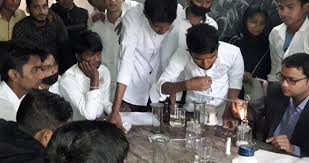 present
Future
BUDGET
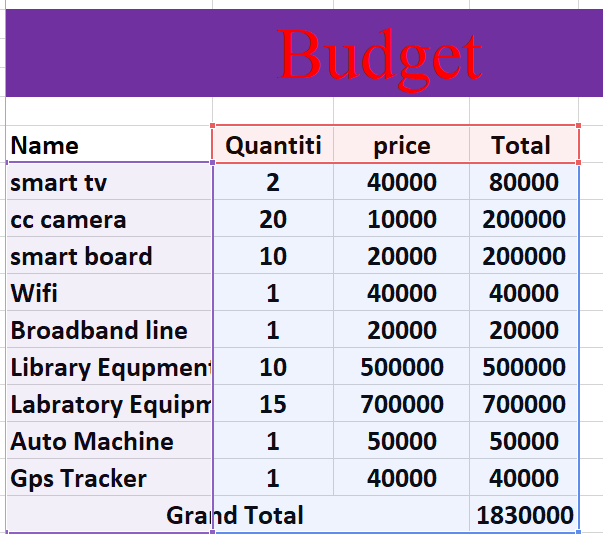 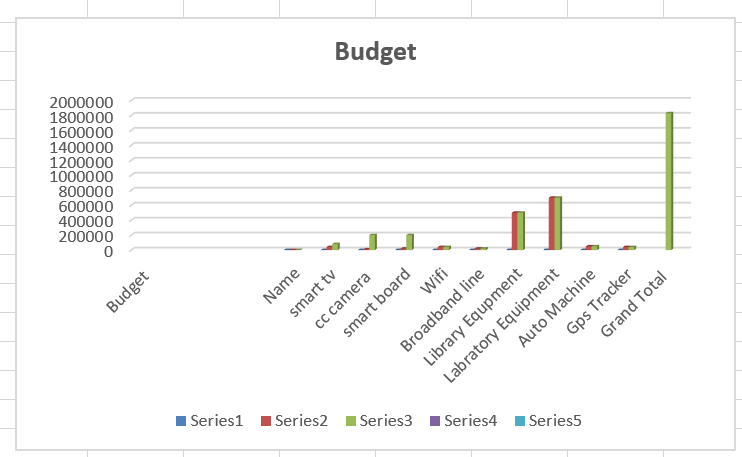 Plan implementation
Around three years
Head of the Institute & related committee
Government Budget and internal Budget
Thanks to all